Supply-Chain-Management
Am Beispiel von
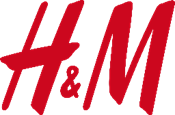 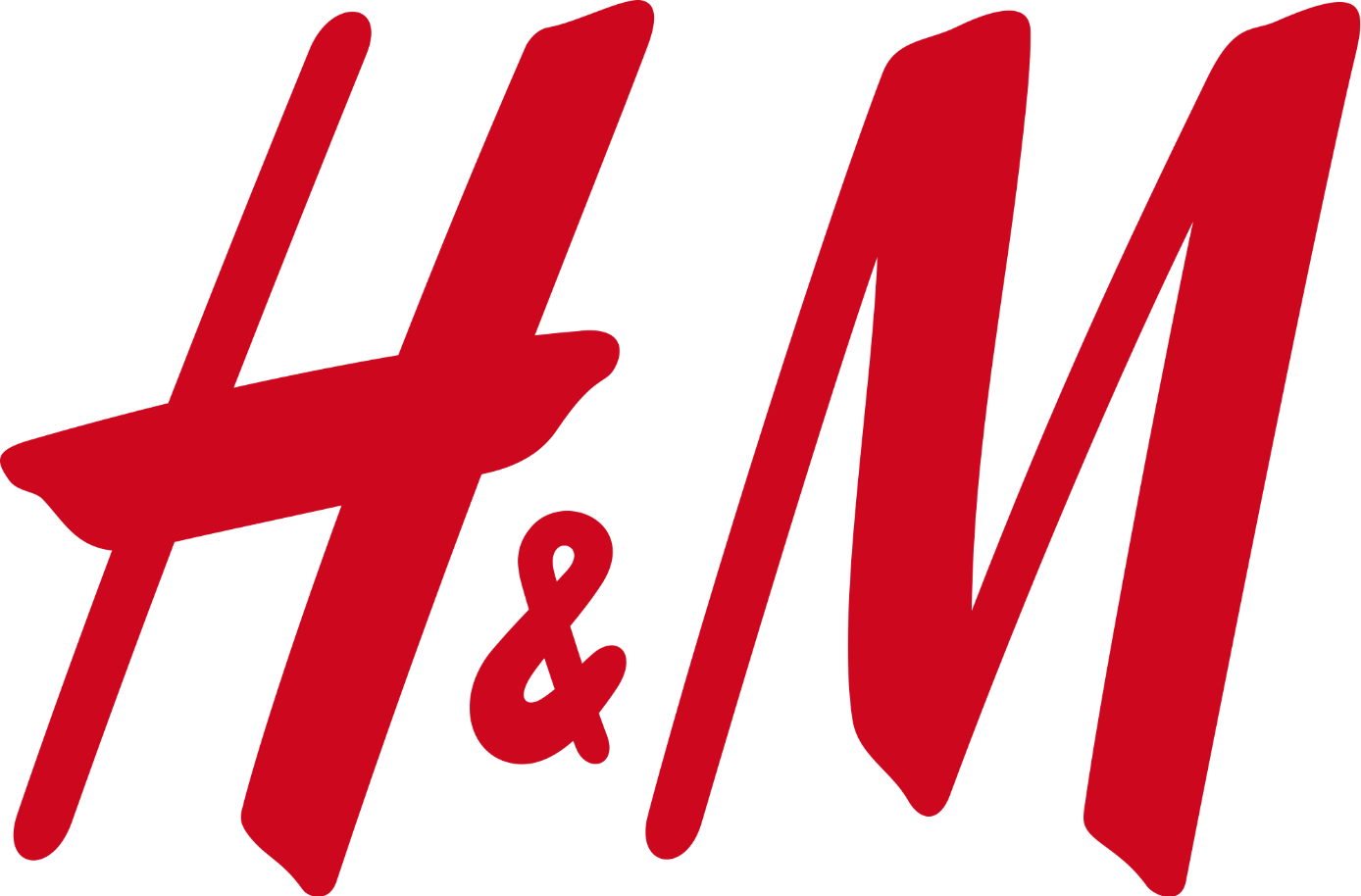 03.07.2015

Kurs IBA14

Ein Vortrag von:
Tolga Özkazanc    E140191IB
Armend Alaj         E140175IB

Dozent:
Dipl.-Ing. Raimund Hudak
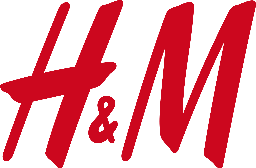 Gliederung
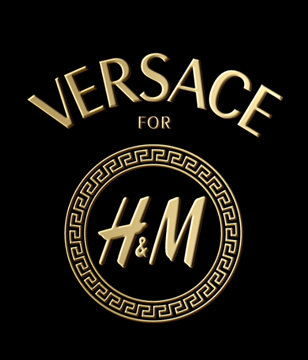 1. Einleitung
2. Geschichte 
3. Produktion
    3.1 Produktionsbüro
    3.2 Lieferantenaudit
    3.3 Verhaltungsnormen
    3.4 Produktionsfertigung
4. Qualitätsmanagement
5. Distribution
5. Store Management
6. Quellen
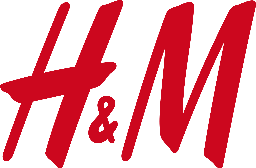 Steckbrief von
Hennes & Mauritz

Textilhandelsunternehmen

Mode und Kosmetik

Schweden

Stockholm

Erling Persson

Karl-Johan Persson
Für was steht         ?

Unternehmensform:

Branche:

Herkunft:

Hauptsitz:

Begründer:

Leitung (CEO)
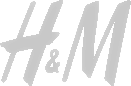 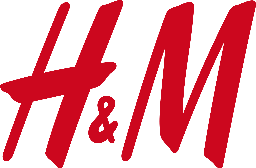 weitere Fakten und Erfolge
Fakten:










Erfolge:
Filialen weltweit: 3.600 Geschäfte in 59 Märkten (Stand 2015)
Mitarbeiter:         etwa 132.000 Arbeiter (Stand 2015)
Umsatz:                19.029 Mio. € (Stand 2014)
Konzept:               Gute Qualität zu niedrigen Preisen
In Deutschland 3.2 Millionen Euro Nettoumsatz (Stand 2014)


2002: Deutscher Handelspreis, Kategorie: Management- Leistungen
2008: Deutscher Handelspreis, Kategorie: Mode- Leistung
2011: Verbraucher Initiative Goldmedaille für das Engagement im Bereich „Nachhaltiges Einzelhandelsunternehmen“
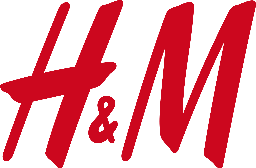 2.Geschichte
1947: Eröffnung des ersten Geschäfts mit 
               Damenbekleidung im schwedischen 
               Västerås

1952: Hennes eröffnet in Stockholm

1964: Erstes Geschäft außerhalb Schwedens
               wird in Norwegen eröffnet
1968: Gründer Erling Persson kauft Mauritz Widforss,
               einen Jagd- und Angelausstatter. Mit der  
               Aufnahme von Herren- und Kinderbekleidung  
               ändert sich der Firmenname in Hennes & 
               Mauritz.
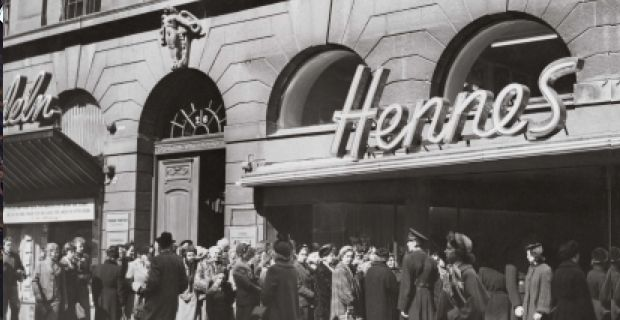 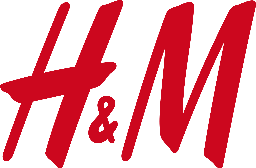 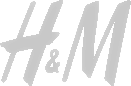 1974 :         -Aktie wird an Stockholmer Börse notiert

1976: In London wird das erste Geschäft außerhalb Skandinaviens  
               eingeweiht

1977: Die ersten Geschäfte mit Teenagern entstehen. H&M beginnt 
               mit dem Verkauf von Kosmetik.

1980er: Geschäfte werden in Deutschland und in den Niederlanden 
                  eröffnet.          übernimmt das Versandhaus Rowells.
2004:           beginnt mit namhaften Designern zusammenzuarbeiten, 
                       zunächst mit Karl Lagerfeld
2006: Die ersten Geschäfte im Nahen Osten eröffnen auf Franchise 
               Basis.
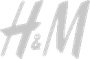 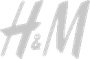 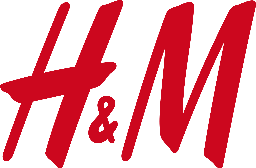 2007: erste asiatische Filialen werden eröffnet.
2008:          eröffnet in Tokio sein erstes Geschäft in Japan
2010: Die ersten H&M-Stores öffnen in Südkorea und der Türkei. Das 
               Online-Shopping in Großbritannien startet und die ersten 
                          Home-Stores außerhalb von Schweden werden eröffnet.
                          wird der weltgrößte 
               Verbraucher von Bio-Baumwolle
2011:  Hennes & Mauritz expandiert
                immer weiter und erobert den
                Textilmarkt durch niedrige Preise
                und hohe Qualität
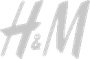 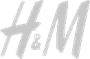 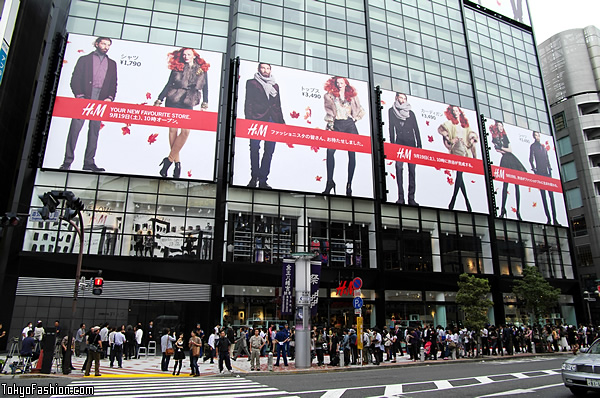 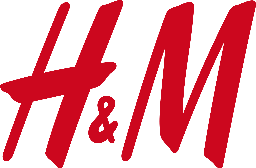 2013: Das erste         Geschäft auf der Südhalbkugel wurde in Chile
               eröffnet. Indonesien wird ein neuer Franchise-Markt. Eine 
               globale Initiative zur Kleiderrücknahme startet in ausgewählten  
               Geschäften.
2014: Spitzenbruttoumsatz von 19,029 Milliarden €
2015: Hat          den Markt endgültig erobert und ist Weltspitze mit
               über 3.200 Filialen in 59 Ländern.
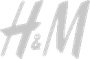 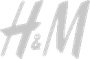 heute
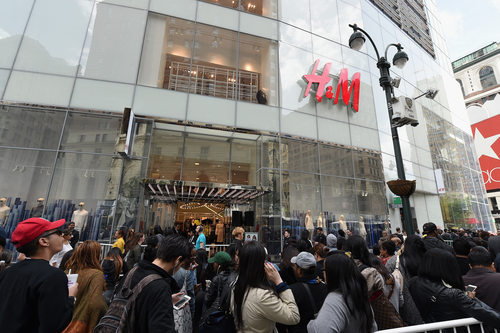 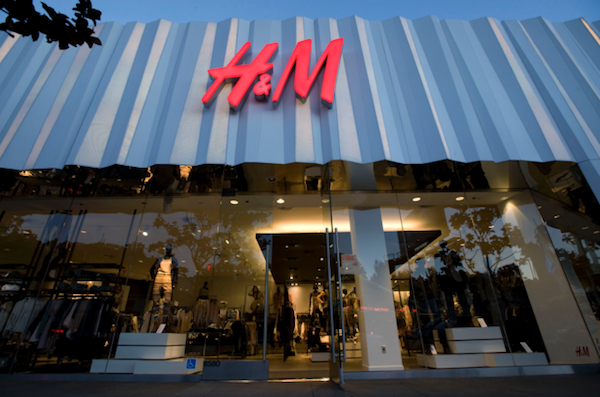 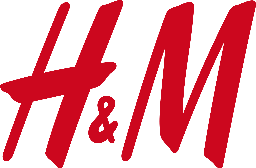 3. Produktion
Im Jahr 2000 hatte          21 Produktionsbüros 
10 in Europa
10 in Fern Osten
1 in Afrika
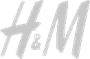 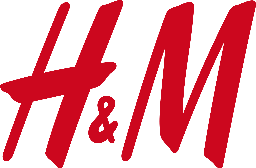 3.1 Produktionsbüro
Vermitteln zwischen Interner Beschaffung und externen Zulieferern
Neue Lieferanten ausfindig machen 
Bei den richtigen Lieferanten bestellen
Preisverhandlungen 
Aufrechthaltung der Qualität
Verkürzung der Transportzeit
Kontrolle der Zulieferer
Durchführen von Lieferanten Audits
Verhaltensnormen
        Standards bei den Zulieferern einführen
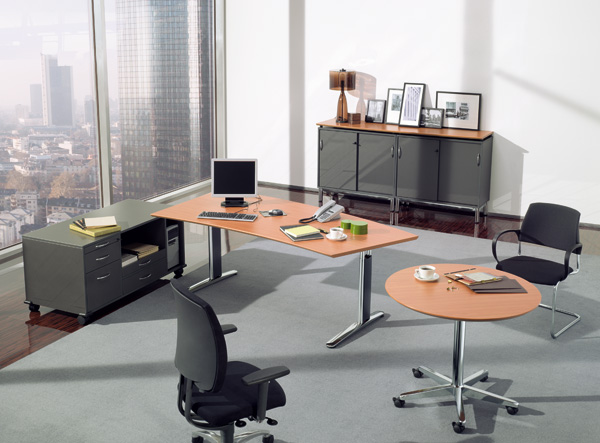 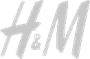 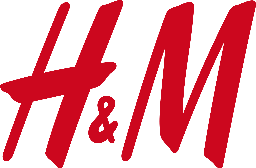 3.2 Lieferanten Audits
Herausfinden von Schwachstellen und Stärken 
Lang- und Kurzzeit Ziele für Verbesserungen
Zeitplan und Beauftragter
Überraschungsbesuche bei den Lieferanten
Kontrolle der Dokumente
Kontrolle der erreichten Ziele
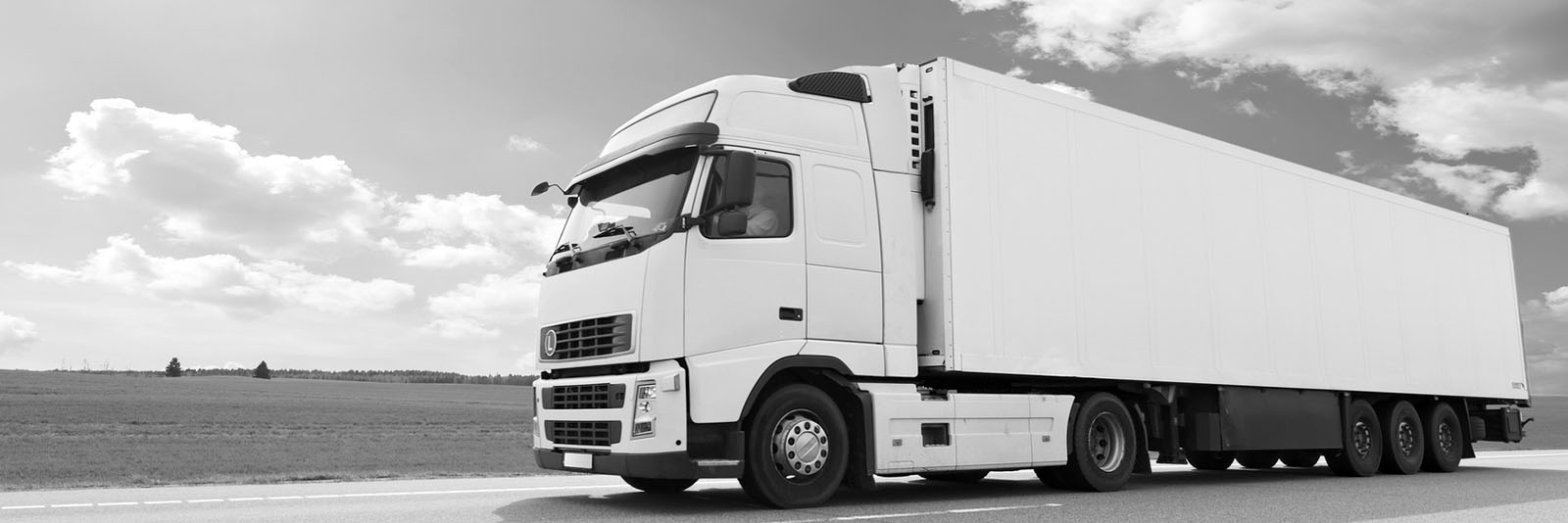 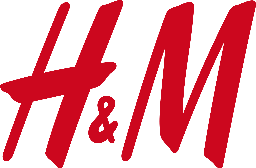 3.3        -Verhaltungsnormen
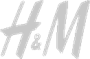 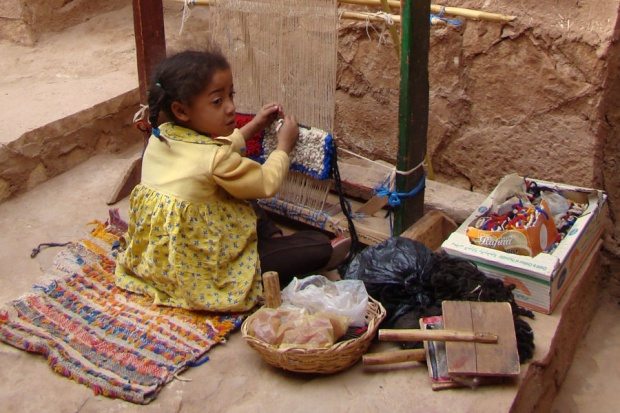 Gesetzesvorgaben
Kinderarbeit
Sicherheit
Arbeitsrecht
Fabrikzustand
Unterkunftszustand
Umwelt
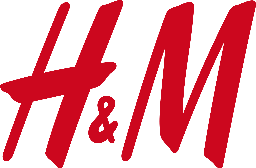 3.4 Produkt und Informationszufluss
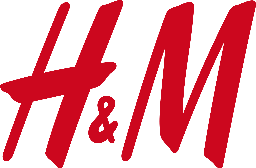 4. Qualitätsmanagement
Durchführung von Qualitätstests in den Produktionsbüros
Reisverschluss Test
Anzündbarkeit
Chemikalien
Knopf Test
Nickel Test
PH Test
PVC Test
Salz und Chlor Test
Wasch Test
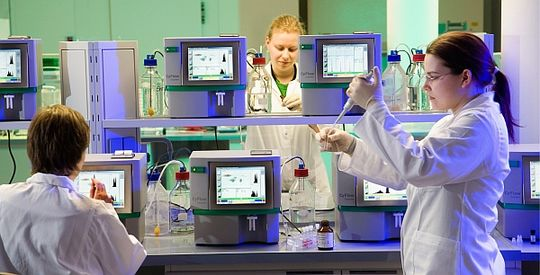 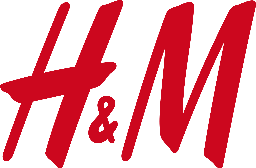 Entscheidung Produktionsanfertigung
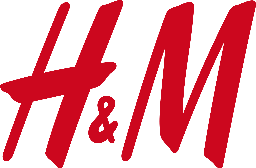 Weitere Kriterien
Bei kurzfristigem Bedarf wird die Produktionsstätte zum gewünschten Absatzmarkt gesucht
     Bedarf Dtl.             Produktion in  
                                      Polen, Türkei usw
Qualitätsansprüche an das Kleidungsstück
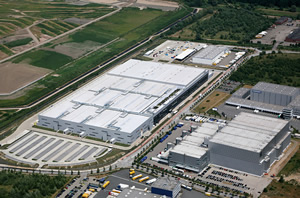 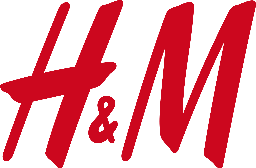 Distribution
Zentrales Lager in Hamburg, Deutschland 
Dient als Transit Terminal 
Alle Fertigprodukte kommen hierher und werden weiter Verteilt
Logistik wird zentral von Hauptquartier in Stockholm abgewickelt
3.200 Beschäftigt im Logistikbereich
Einschließlich Import
Distributionszentren in allen operierenden Ländern
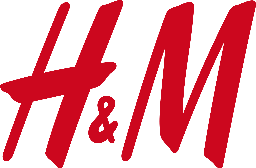 Store Management
Ausführliche Recherche vor Markteintritt oder Eröffnung einer neuen Filiale
 Kunden Demografie, Kaufkraft, Konkurrenz usw.. 
Filialeröfffnung nur in ausgewählten Standorten
Attraktive Schaufenster Gestaltung 
Einheitliche Gestaltung in allen Filialen (Corporate design)
Filialen gehören H&M um dies zu gewährleisten
IT Lösung
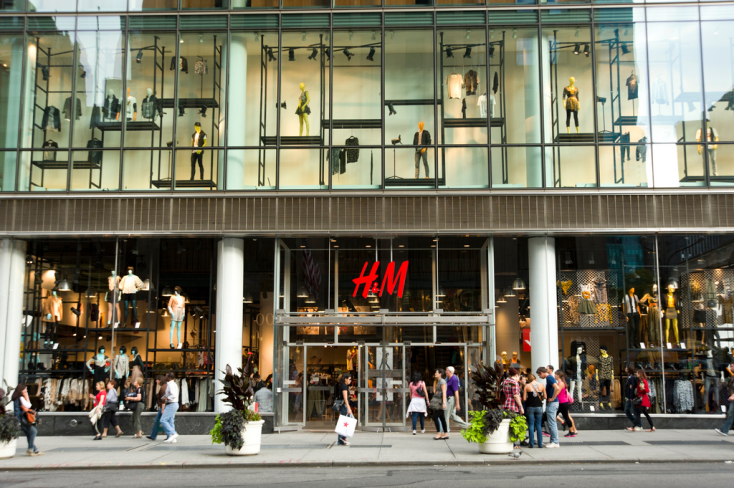 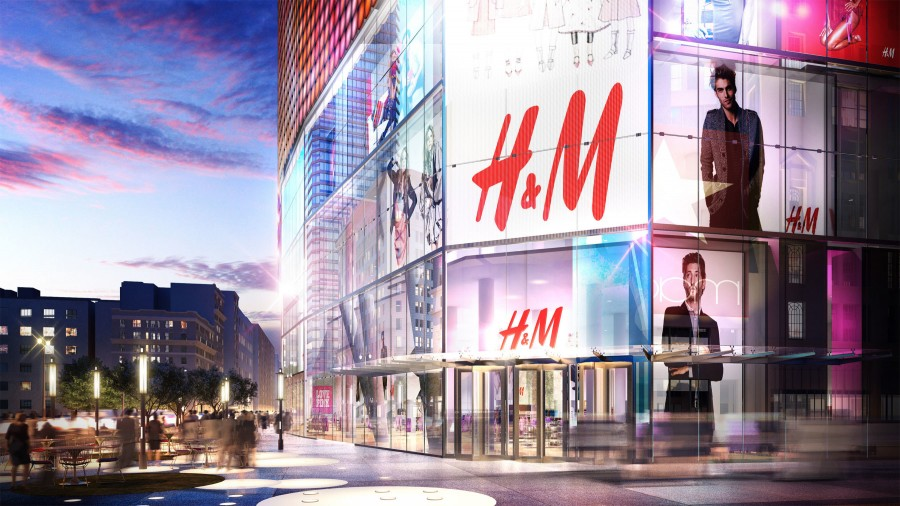 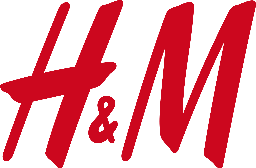 Quellen
http://de.statista.com/statistik/daten/studie/159047/umfrage/bruttoumsaetze-des-h-m-konzerns-seit-dem-geschaeftsjahr-2004-05/ (29.06.15/20:43)	
http://de.statista.com/statistik/daten/studie/249992/umfrage/bruttoumsaetze-des-hundm-konzerns-nach-laendern/(29.06.15/20:50)
Vorlesungsunterlagen von Dipl.-Ing. Raimund Hudak
http://youtu.be/UHl15YO2yL0 
Case Studies HARVARD BUSINESS SCHOOL
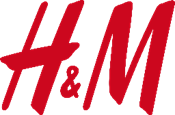 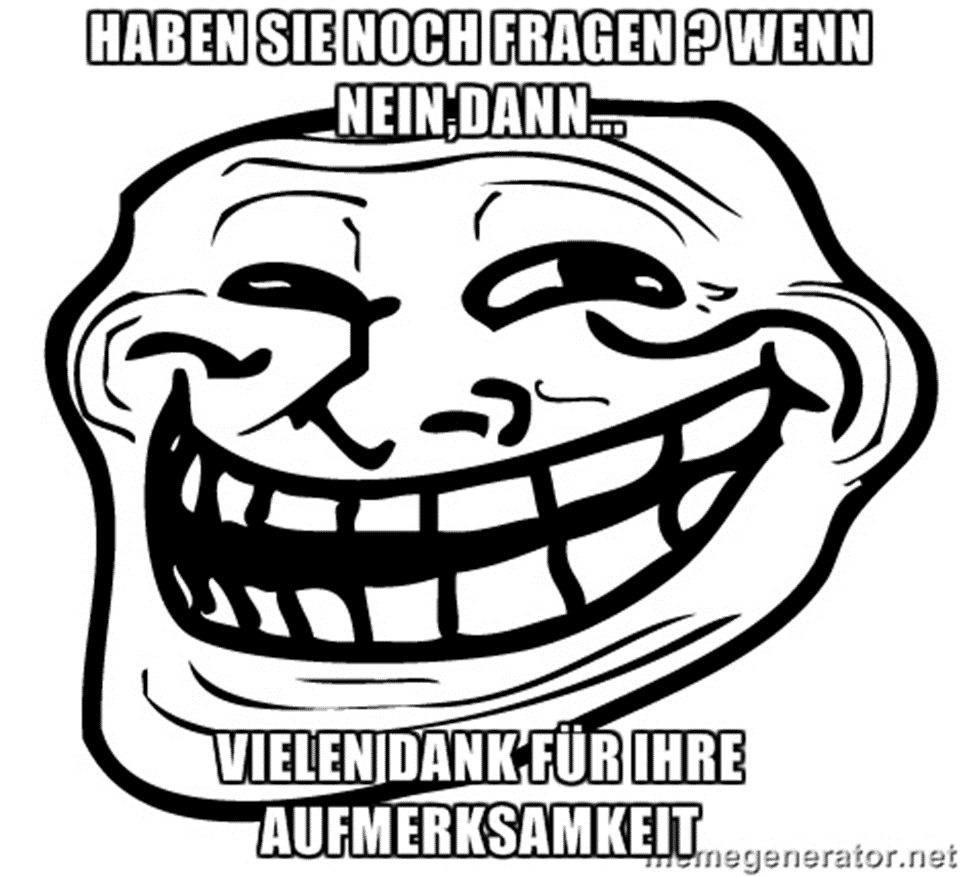